Epilepsy and driving
John S Duncan
UCL Queen Square Institute of Neurology 
National Hospital for Neurology and Neurosurgery
Chalfont Centre for Epilepsy

London, UK
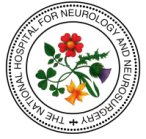 Disclosure
Epilepsy neurologist for DVLA
Not necessarily DVLA policy
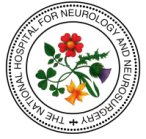 Overview
Driving regulations in UK
Group 1 and Group 2 licences
Our obligations
Spontaneous seizures
Provoked seizures
Head injury
Pilot’s licence
Scenarios
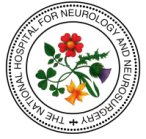 Evidence for DVLA
DVLA epilepsy enquiry forms
Sent to GP, consultants to complete, with patients consent. Fee £42
Enquiries now also sent to Specialist Nurses
Patients may see forms on request, unless we feel this would be harmful
Patients may appeal to DVLA
DVLA Neurology panel adjudicates
Final appeal possible to local Magistrates Court….
Check professional indemnity!
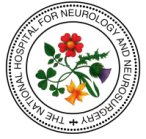 Basic summary of UK epilepsy regulations
Group 1: 
Car and motorcycle
Risk of a seizure in the next 12 months <20%
Seizure free for 12 months
Group 2:
Bus, lorry, professional driver
Risk of a seizure in next 12 months <2%
Seizure free, off ASM for 10 years
Applicants follow medical advice, adhere, attend
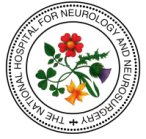 Our obligations
Tell patient they should not be driving
They must inform the DVLA
WRITE THIS IN THE NOTES, copy letter to patient
A patient’s lawyer will seek to blame us
Not affected by severity or frequency of seizures 
Absence as dangerous as GTCS
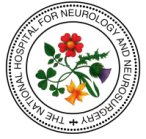 If patients ignore advice, and drive
Tell them again, in presence of a relative
Their motor insurance is invalid
Huge costs if cause injury
Criminal prosecution
4 years in jail if cause a death

Tell them that public safety outweighs personal confidentiality, Inform consultant, RCN, MDU, GMC
Inform DVLA and employer
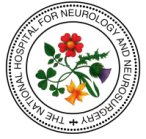 Permitted seizures
Focal aware seizures
Established for >12 months
Not affect awareness or ability to control vehicle
 eg: déjà vu, epigastric rising, speech, hearing
NOT if any effect on motor function (eg limb jerks), vision
NEVER had a seizure with impaired awareness
Group 2 licence?
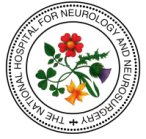 Permitted seizures
Sleep seizures
Established for >12 months
Occur in sleep, or threshold of sleep (going to sleep, waking). 
Not 30 min after waking, if tired
Any seizure type
NEVER had a wake seizure
When can they have Group 1 licence?
Group 2 licence?
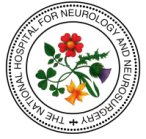 Permitted seizures
Sleep seizures
If had wake seizures in past, and sleep seizures continue
Established for 3 years
The 3 years start with the first sleep seizure after the last wake seizure
Wake seizures Oct 2022 – August 2023
Sleep seizures from August 2022, and continue.
Sleep seizure September 2023
When can they have Group 1 licence?
Group 2 licence?
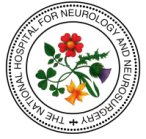 Single unprovoked, spontaneous seizure
Not had previous seizures in last 5 years
EEG: no epileptic activity
MRI: normal
Group 1 driving suspended for 6 months (unless perceived increased risk), default is 12 months
Group 2 driving suspended for 5 years

Multiple seizures within 24 hours are regarded as one seizure
Provoked seizure
Acute metabolic disturbance, eg high calcium, hypotension, hypoxia, hypoglycaemia, medication (mefloquine, aminophylline
Multiple seizures within 24 hours are regarded as one seizure
Within 1 week of Acute brain injury (stroke, trauma)
No epileptogenic lesion on MRI.
Difficult if MRI shows acute infarct and chronic vascular disease
No previous unprovoked seizures in last 5 years
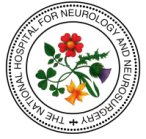 Provoked seizure – licence suspension
Group 1: 6 months
Group 2: 5 years (2 years if metabolic, not focal brain injury)
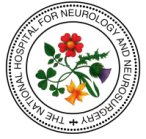 Provoked seizures - exceptions
Concussive convulsion: at time of blow to head
ECT
Eclampsia

No suspension
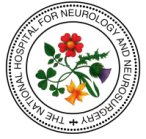 Head injury – no seizures
Group 1
When recovered. Vision? Co-ordination? Reaction time? Judgement?
Functional driving assessment:
https://www.drivingmobility.org.uk/
Group 2
Mild: When recovered: 3 months
Severe (cerebral contusion): 2 years
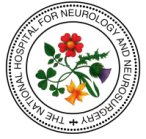 Dissociative, non-epileptic seizures
Group 1: Clear for 3 months

Group 2: Clear for 3 months, and no mental health concerns

Specialist review if uncertain
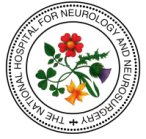 Reducing, stopping ASM
Seizure free with history of epilepsy, taking ASM
Calculate risk of seizure recurrence:

http://epilepsypredictiontools.info/aedwithdrawal
https://icnapedia.org/wiki/content/seizure_recurrence_risk

After paediatric epilepsy surgery:
http://epilepsypredictiontools.info/
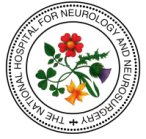 Reducing, stopping ASM after adult epilepsy surgery
Ferreira-Atuesta: Brain 146;2023: 2389–98
https://doi.org/10.1093/brain/awac437
Nomogram for recurrence risk
Factors: 
focal non-motor aware seizures after surgery
FBTCS
time from surgery to ASM taper
No of ASM at time of surgery
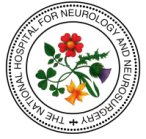 Impact of seizure recurrence
Effect on driving
Group 1. If seizure occurs during, within 6 months after, medically advised ASM taper/stop, if ASM restored and seizure free, can drive again after 6 months
Consider impact of not driving on person
Live in Country, City?
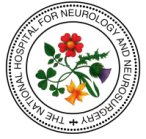 Stop driving during, after ASM taper?
Statutory
Average risk of recurrence is 40% in first year, calculate risk for each patient
Not drive if >20% risk of seizure in next 12 months
Advisory
Not need to inform DVLA
Not to drive during ASM taper or next 6 months (time of highest risk of recurrence)
Patients need to follow medical advice
Particularly important if going from 1 to 0 ASM
Less of an issue if 3 to 2 to 1 ASM
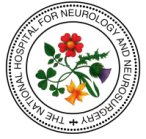 Advice if changing ASM
Difficult
If new ASM equally effective no need to pause driving
If changing to a less effective ASM, eg patient with JME, switching valproate to levetiracetam? 
Probably c 15% chance of being less effective
Advise not to drive for change over or the next 6 months
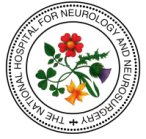 DVLA Guidance
https://www.gov.uk/government/publications/assessing-fitness-to-drive-a-guide-for-medical-professionals
Regularly updated
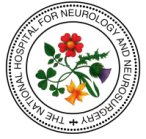 Pilot’s licence: Civil Aviation Authority
Multi-pilot aircraft: <1% risk of seizure in 1 year, two years after a severe head injury, even if no seizures
Single-pilot aircraft with passengers, military: precluded if any increased risk over population risk of 0.1%/year of developing seizures
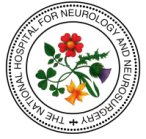 Conclusion
Group 1: <20% risk per year
Group 2: <2% risk per year
Consult DVLA Website
Document advice given
Discuss with Neurology consultant
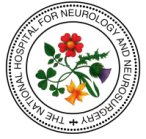 Scenario 1
Previously well
GTCS when taking chloroquine for malaria
Advice?
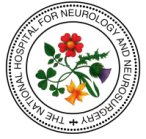 Scenario 2
Juvenile myoclonic epilepsy
GTCS, myoclonic jerks and absences in past
Driving
Partner noted occasional brief blank spell when tired 
Advice?
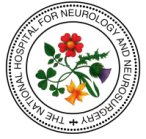 Scenario 3
Juvenile myoclonic epilepsy
No GTCS for years
Notes single limb jerk on going to sleep
Advice?

Flurries of upper limb jerks in 30 minutes after waking
Advice?
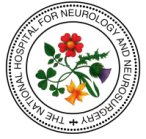 Scenario 4
Previously well
For 18 months has noted occasional brief epigastric rising sensation and déjà vu
Okay for Group 1 licence?
Okay for Group 2 licence?
And if once was seen to stare blankly for a few seconds?
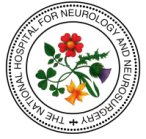 Scenario 5
20 year history of focal unaware seizures
ASM resistant, anterior temporal lobe resection
Seizure free for 2 years, driving
Taper ASM?
Advice on driving?